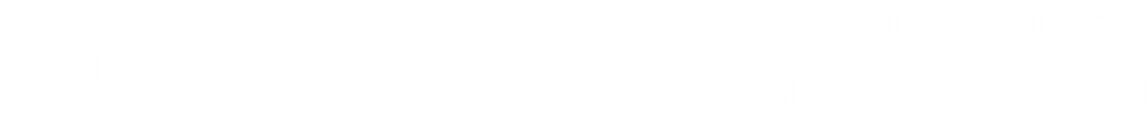 SI 2020 Macro Public Finance

Authors Dirk Krueger, Aleh Tsyvinski, Florian Scheuer, and Stefanie Stantcheva, Organizers
July 16, 2020
on Zoom.usTimes are eastern daylight time
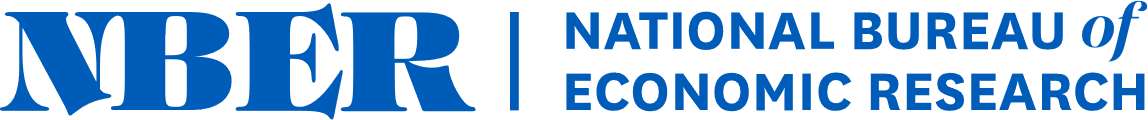 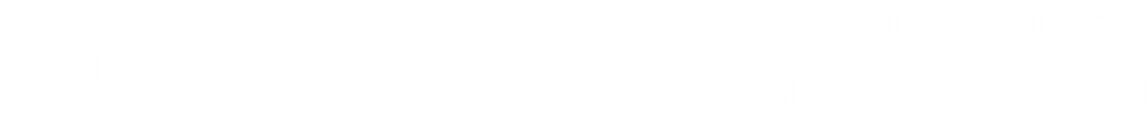 SI 2020 Macro Public Finance

Authors Dirk Krueger, Aleh Tsyvinski, Florian Scheuer, and Stefanie Stantcheva, Organizers
July 16, 2020
on Zoom.usTimes are eastern daylight time